Elizabeth C. Lawrence, MD, Chief Wellness Officer, UNM School of Medicine


Michelle  Lizotte-Waniewski, PhD, Director of Healthfirst, FAU, Schmidt College of Medicine


Margaret Rea, PhD, Director Student and Resident Wellness, UC Davis School of Medicine
Medical Student Mental Health and Suicide Awareness
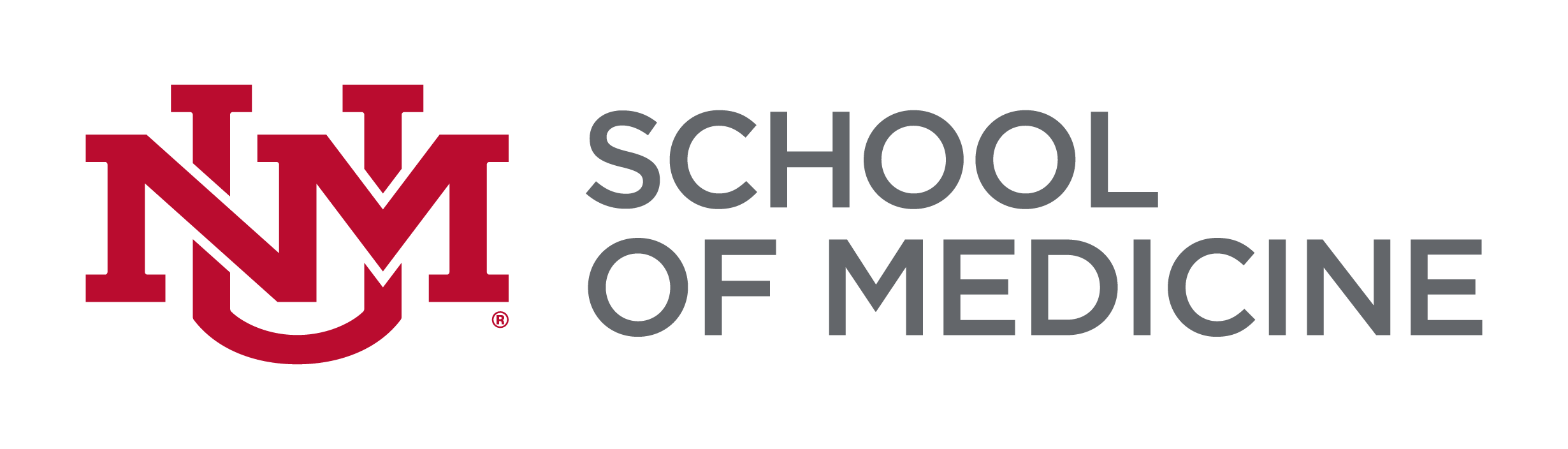 THE UNIVERSITY OF NEW MEXICO HEALTH SCIENCES
[Speaker Notes: To the presenter:
 - there are enough slides to fill an our didactic session/lecture
 - there are questions included that you can ask if you are doing an interactive session 
 - Accompanying this presentation is a supplement of 86 articles  - five are personal narratives by about personal experiences as medical students struggling with depression and/or anxiety and/or suicidality .  The story labelled “Cassandra” is a very powerful narrative about the stigma of mental illness in medicine.  The sixth article is one medical student’s perspective on what they would want from their medical school in terms of wellness support.  Consider offering some of these articles to your students as pre-reading, particularly if you are planning a small group, interactive session.  You can then ask their thoughts about the articles.  Or, consider distributing as supplemental material for those interested.

To the class:
Hi, everyone, and welcome.  We are discussing mental health and suicide in our profession today.  Some of you may find this topic relevant to where you are now, some will need this information in the future, some will never need for themselves, but will find it helpful when talking to your family members, friends, colleagues, or patients.  Mental health is a common enough occurrence – and, sadly, so is suicide – that we all need to know about this.]
Discuss mental illness and suicide in the medical profession with their peers
Describe the stigma surrounding mental illness and help-seeking in medical students
Identify strategies to reach out to colleagues who you think might be struggling or who might be suicidal
Objectives
Elizabeth C. Lawrence, MD, et al
[Speaker Notes: By the end of this presentation, students will be able to: (read objectives)]
“…from my earliest memories, I experienced symptoms of disabling anxiety and social phobia.  My problems were greatly exacerbated when I also experienced childhood abuse by a ‘trusted’ adult in my life.  Nevertheless, while suffering from significant psychiatric symptoms as a chile and adolescent, I was fortunate to find some degree of refuge as a high functioning student.
…I experienced another major trauma during college.  One summer, …I was the first on the scene of a fiery crash of a chartered passenger aircraft that hit a mountain…Thirty-one people died, and some [colleagues] and I carried their badly burned bodies down the mountainside.”
A story
Physician Mental Health: My Personal Journey and Professional Plea. 
Acad Med. 2021;96(5):618-620.
Elizabeth C. Lawrence, MD, et al
THE UNIVERSITY OF NEW MEXICO
[Speaker Notes: Read the story out loud to the students…
If small group, you may want to ask their thoughts after each slide – such as, “can anyone relate to what the author is describing?”]
“I learned that the trauma of that plane crash had not left me; it returned with a vengeance during my first year of medical school while I was working with a cadaver in the gross anatomy lab.  I experienced the onset of severe panic disorder that made me seriously consider abandoning the idea of a career in medicine. What kept me in medical school was the thoughtful support of an attentive student affairs dean.  He encouraged me to remain in school…[I was] referred to a psychiatrist who, for the first time, recognized and appropriately medicated my intense anxiety and the comorbid depression that had developed.”
A story
Physician Mental Health: My Personal Journey and Professional Plea. 
Acad Med. 2021;96(5):618-620.
Elizabeth C. Lawrence, MD, et al
THE UNIVERSITY OF NEW MEXICO
[Speaker Notes: Read the story out loud to the students…
If small group, you may want to ask their thoughts after each slide – such as, “have any of you ever been triggered in the way this author describes?”]
“To this day, more than 4 decades later, I continue treatment for my chronic anxiety disorder, depressive episodes, and related psychological challenges.  That treatment has allowed me to have a long and productive career in academic medicine”
A story
Physician Mental Health: My Personal Journey and Professional Plea. 
Acad Med. 2021;96(5):618-620.
Elizabeth C. Lawrence, MD, et al
THE UNIVERSITY OF NEW MEXICO
[Speaker Notes: Read the story out loud to the students…
If small group, you may want to ask their thoughts after each slide – such as, “are you surprised this person has gone on to be successful?”]
Darrel Kirch, MD
Physician Mental Health: My Personal Journey and Professional Plea. 
Acad Med. 2021;96(5):618-620.
Elizabeth C. Lawrence, MD, et al
THE UNIVERSITY OF NEW MEXICO
[Speaker Notes: The author of this story is Dr. Darrel Kirch, one of the giants in academic medicine today..

I suggest  that when giving this presentation, you select highlights of the AAMC biography below, while making the point that this story we just heard was written just this past year (2021) by Dr. Kirch to help destigmatize mental health diagnoses and help seeking in our profession. He writes that he waited until this year to share his story – because he had subscribed to the idealized image of the doctor as one who gives care but who is somehow beyond needing care.  In his article, he also writes: “I think I actually believed that become a physician would somehow ’protect’ me from further mental distress.” and “I fell victim to the dangerous belief that in any way acknowledging my own challenges with mental illness would somehow lessen me in the eyes of colleagues, patients, and even friends and family.  Rather than pushing back on the stigma of seeking mental health treatment, I succumbed to it.”

From: https://www.aamc.org/who-we-are/our-leadership/biography/darrell-g-kirch-md (both image and text below – direct quotation):

Dr. Darrell G. Kirch is president emeritus of the Association of American Medical Colleges (AAMC), which represents the nation's medical schools, their teaching hospitals and health systems, and related academic societies. He served as President and CEO of the AAMC from 2006 until 2019, when he was succeeded by Dr. David J. Skorton.

A distinguished educator, biomedical scientist, and clinician, Dr. Kirch speaks and publishes widely on the need for transformation in the nation’s health care system and how academic institutions can lead change across education, research, and health care for their communities and beyond. As a respected university leader, Dr. Kirch has chaired the Washington Higher Education Secretariat and served as a member of the American Council on Education Board of Directors. In 2007, he was elected to the National Academy of Medicine, and has been active in multiple initiatives of the National Academies. As an ardent champion for the well-being of the nation's health professions workforce, he currently serves as co-chair of the National Academy of Medicine Action Collaborative on Clinician Well-Being and Resilience. Dr. Kirch also serves as a member the Board of Regents of the American College of Psychiatrists.

Prior to becoming AAMC president, Dr. Kirch served as dean, university senior vice president, and academic health system leader of two institutions, the Medical College of Georgia and the Pennsylvania State University Milton S. Hershey Medical Center. He has co-chaired the Liaison Committee on Medical Education, the accrediting body for U.S. medical schools, and chaired the national AAMC Council of Deans.

A psychiatrist and clinical neuroscientist by training, Dr. Kirch began his academic career at the National Institute of Mental Health, becoming chief of the Schizophrenia Research Branch, serving as the acting scientific director in 1993, and receiving the Outstanding Service Medal of the United States Public Health Service. A native of Denver, he earned his BA and MD degrees from the University of Colorado, and in 2002 received the Silver and Gold Award from the University of Colorado Medical Alumni Association.]
Debrief the story
Elizabeth C. Lawrence, MD, et al
THE UNIVERSITY OF NEW MEXICO
[Speaker Notes: If you were working in a small group and debriefed slides as you were discussing, you may want to skin this slide.

Ask the students what they heard in this story.  I heard:
 - bravery of sharing personal experience with mental health
 - difficulty of sharing personal experience with mental health
 - early trauma of watching plane crash came back to cause distress when triggered by anatomy lab in medical school
 - thinking that doctors are healers – and cannot be ill, need care 
 - thinking that being a physician would be “protective”
 - fear of stigma, what others would think
 - that someone can have a lifetime of anxiety and depression and experiences of trauma, and still thrive in a medical career


We are going to now switch gears from talking about one person’s story, to discussing mental health in the general population and the medical student population]
One in five adults live with a mental illness in the U.S.
Females (24.5%) > males (16.3%)
Adults age 18-25 (29.4%) > adults age 26-49 (25%) .adults older than 50 (16.3%)
Less than ½  (44.8%) of those with a mental health diagnosis received mental health services
Mental health in the general populationhttps://www.nimh.nih.gov/health/statistics/mental-illness
Elizabeth C. Lawrence, MD, et al
THE UNIVERSITY OF NEW MEXICO
[Speaker Notes: https://www.nimh.nih.gov/health/statistics/mental-illness – accessed 090621 - source for statistics above]
Annual prevalence among U.S. adults, by condition (estimated number of people with condition)
Major Depressive Episode: 7.8% (19.4 million)
Schizophrenia: <1% (1.5 million)
Bipolar Disorder: 2.8% (7 million)
Anxiety Disorders: 19.1% (48 million)
Posttraumatic Stress Disorder: 3.6% (9 million)
Obsessive Compulsive Disorder: 1.2% (3 million)
Borderline Personality Disorder: 1.4% (3.5 million)
Mental health in the general population
https://www.nami.org/mhstats
Elizabeth C. Lawrence, MD, et al
THE UNIVERSITY OF NEW MEXICO
[Speaker Notes: https://www.nami.org/mhstats – source of stats for this slide and prior]
10th leading cause of death in the U.S.
Suicide rate in the U.S. has increased by 35% since 1999
4.8% of all US adults have serious thoughts of suicide
Suicide in the general population
https://www.nami.org/mhstats
Elizabeth C. Lawrence, MD, et al
THE UNIVERSITY OF NEW MEXICO
[Speaker Notes: https://www.nami.org/mhstats – source of stats for this slide and prior two

Additional facts to share – also from NAMI - 46% of people who die by suicide had a diagnosis mental health condition
78% of people who die by suicide are male
Lesbian, gay and bisexual youth are 4x more likely to attempt suicide than straight youth
Transgender adults are nearly 12x more likely to attempt suicide than the general population


What about in mental health in medical students and residents and physicians?]
2016 Systematic Review and Meta-Analysis:
Overall prevalence of depression or depressive symptoms among medical students was 27.2%
Suicidal ideation 11.1%
Rotenstein LS et al.  JAMA 2016;316(21):2214-2236
Mental health in medical students
Elizabeth C. Lawrence, MD, et al
THE UNIVERSITY OF NEW MEXICO
[Speaker Notes: Depression was seen in about 7.8% of adults, about 4.8% had SI – general US populaationSo rates of depression, SI higher in medical students than in depression.
The rates higher than the general population continue through residency and practice as the next slide shows]
Distress in our profession
Dyrbye, Acad Med. 2014;89(3):443
Elizabeth C. Lawrence, MD, et al
THE UNIVERSITY OF NEW MEXICO
Older data:
300-400 physician suicides/year1
Male physicians are 1.41 times more likely than the general male population to take their own lives, and female physicians 2.27 times.2
Newer data in MS, house staff, faculty:
Strong epidemiologic data is hard to come by due to significant differences in data collection, analysis, and likely underreporting3
Do not have accurate estimate
Suicide in our profession
Elizabeth C. Lawrence, MD, et al
THE UNIVERSITY OF NEW MEXICO
[Speaker Notes: To the presenter: You may insert part or all of Dr. Chantal Young’s presentation “Lets talk about suicide” for Spring of 2022.  Some of the slides related to suicide are from Dr. Young’s presentation

Underreporting of suicides due to ongoing stigma around suicide, mental health dx

Suicide rates unknown due to inconsistent and/or underreporting, inconsistent data collection methods,

We do know that medical students and residents have higher rates of depression and SI than other graduate students and higher than the general population  - so logically, we would expect to see higher rates of suicide

Sources for greater detail
Academic Medicine, Vol. 94, No. 2 / February 2019 
JAMA. 2003;289:3161-3166
American Journal of Psychiatry. 161: 2295-2302 
JAMA. Psychiatry. 2020. 7: 587-597
Ann Surg. 2020 Nov 4. Published online ahead of text.
J Psychiatry Res. 2021 Feb;134:158-165


REFERENCES
JAMA. 2003;289:3161-3166
American Journal of Psychiatry. 161: 2295-2302 
J Gen Intern Med 36(9):2829–35]
What we do know:
Medical students are 3x more likely to die of suicide than age-matched controls in the general population1
Leading cause of death for male residents and second leading cause of death for female residents2
2019 systematic review and meta-analysis calculating an overall standardized mortality rate (SMR)of 1.44 for suicides among physicians.3
2020 meta-analysis reporting female physicians had a suicide rate that was significantly higher than women in the general population.4
Prevalence of physician suicide increased over the 2003-2017 time frame with over a third of deaths occurring from 2015-2017 5
Suicide in our profession
Elizabeth C. Lawrence, MD, et al
[Speaker Notes: Suicide rates unknown due to inconsistent and/or underreporting, inconsistent data collection methods,
Sources for greater detail
Academic Medicine, Vol. 94, No. 2 / February 2019 
Academic Medicine: Volume 92,No 7/July 2017 
JAMA. 2003;289:3161-3166
American Journal of Psychiatry. 161: 2295-2302 
JAMA. Psychiatry. 2020. 7: 587-597
Ann Surg. 2020 Nov 4. Published online ahead of text.
J Psychiatr Res. 2021 Feb;134:158-165


Bottom line – poor data, physicians, residents, medical students appear to die at a higher rate of suicide than the general population

REFERENCES:
https://www.ama-assn.org/house-delegates/annual-meeting/highlights-2019-ama-annual-meeting – accessed 090721
Academic Medicine: Volume 92,No 7/July 2017
PLoS One 2019; 14: e0226361.
JAMA. Psychiatry. 2020. 7: 587-597
Ann Surg. 2020 Nov 4. Published online ahead of text.]
Prior diagnosis of mental health diagnosis
Prior suicide attempt
Family history of mental illness, suicide
Civil/legal issues or regulatory complaints
Asian or Pacific Islander
Ease of access to lethal means
Alcohol or other substance use
Single
Childhood trauma
Increased stress
Risk factors for physician and trainee suicide:
Elizabeth C. Lawrence, MD, et al
THE UNIVERSITY OF NEW MEXICO
[Speaker Notes: Risk factors in physicians similar to general population – perhaps more sensitive to civil/legal issues, regulatory complaints AND better access to lethal means AND we are subject to more stressors than many in the population.  Gender, age is controversial at this time.

Suicide rates unknown due to inconsistent and/or underreporting, inconsistent data collection methods,
Sources for greater detail
Academic Medicine, Vol. 94, No. 2 / February 2019 
Academic Medicine: Volume 92,No 7/July 2017 
JAMA. 2003;289:3161-3166
American Journal of Psychiatry. 161: 2295-2302 
JAMA. Psychiatry. 2020. 7: 587-597
Ann Surg. 2020 Nov 4. Published online ahead of text.
J Psychiatr Res. 2021 Feb;134:158-165]
Protective factors
Effective and sufficient mental health care
Connection to individuals, family, community, and social institutions
Life skills
A sense of purpose or meaning, self-esteem
Cultural or personal beliefs that discourage suicide
Elizabeth C. Lawrence, MD, et al
THE UNIVERSITY OF NEW MEXICO
[Speaker Notes: Material from Dr. Chantal Young’s presentation, “Let’s talk about suicide” in Spring 2022

Bottom line: poor data on suicide rates in our profession – appears to be higher in physicians, med students, house staff than the general population
How can we explain these high rates of depression, burnout, SI, and suicide in our profession?Maybe people admitted to medical school  are prone to depression and other mental health diagnoses?]
2012 study
 Matriculating medical students at 6 schools vs. matched population sample (age, education)
 MMS start off as healthy or healthier than matched cohort
Future physicians have excellent mental health
Elizabeth C. Lawrence, MD, et al
[Speaker Notes: In 2012, researchers surveyed matriculating medical students (MMS) from 6 medial schools about burnout, depression, and mental/emotional/physical/overall QOL.  
MMS at 6 US medical schools invited to participate in survey – 582/938 students participated – 62% response rate- relative to 546 age-matched similar college graduates (probability0based sample of US individuals)- MMS had lower rates of burnout and depression symptoms and higher QOL
Medical schools: Mayo Medical School; University of Washington School of Medicine; University of Alabama School of Medicine; University of California, San Diego School of Medicine; Rutgers New Jersey Medical School; and the Uniformed Services University of the Health Sciences
Demographic characteristics of the 582/938 (62%) responding MMSs were similar to U.S. MMSs. Relative to 546 age- matched, college educated controls
MMSs had lower rates of burnout (27.3% versus 37.3%, P < .001) and depression symptoms (26.2% versus 42.4%, P < .0001) and higher scores across the four QOL domains assessed relative to controls (all P < .0001). These findings persisted on multivariate analysis after adjusting for age, sex, relationship status, and race/ethnicity. 


REFERENCE: 
Brazeau CLMR et al.  Acad Med, 2014;89(11):1520-1525]
We start off healthy…
Brazeau C, Academic Medicine, Vol. 89:1520-1525
Elizabeth C. Lawrence, MD, et al
THE UNIVERSITY OF NEW MEXICO
[Speaker Notes: Brazeau’s data]
Sometime in medical school…
Dyrbye LN et al. Acad Med. 2014;89(3):443–451
Elizabeth C. Lawrence, MD, et al
THE UNIVERSITY OF NEW MEXICO
[Speaker Notes: Medical students become more burned out and depressed when compared to age-matched, college-educated population as we have already seen.

When you see such high rates of depression, burnout, anxiety in a population  - the issue is NOT the individuals – the issue is the system in which they are trained and in which they practice,  We know that we are admitting highly motivated, bright, caring, mentally healthy (Brazeau study) people to become doctors.  That they/we struggle so much  - and that we see the distress continue into residency, fellowship, practice – suggests that burnout, anxiety, depression are in fact occupational hazards of becoming a physician that need to be addressed at the systems level.]
Elizabeth C. Lawrence, MD, et al
[Speaker Notes: Bonham B, et al.  Physician Well-being: The Reciprocity of Practice Efficiency, Culture of Wellness, and Personal Resilience.  NEJM Catalyst.  August 7, 2017


To minimize these occupational hazards, we need to change the system.  The model that best expresses this system-based approach to addressing medical student, house staff, and physician well-being is the Stanford model, shown here.  This model says that yes, you need personal resilience strategies (good sleep, nutrition exercise, etc) to be well – but that the majority of your professional fulfillment (or wellness or burnout – we can put any of these outcomes in the center of the model) depends on the culture of your medical school and the curriculum and systems that are in place to support you.  

This idea – that your well-being, your burnout, your professional fulfilment depends on the SYSTEM of medical training and practice is a key concept.  This idea says if you burnout , if you experience moral distress, it is not because you are weak or don’t belong in medical school – it is because of the culture and systems of medical training.]
Culture of Wellness:
Learning Communities
Peer Support
Opt out wellness checks
Destigmatize help seeking
Available/accessible support resources
Inclusive learning environment
Respect for diversity
Efficiency of Practice:
Orientation
Setting expectations
Clear assignments
Teaching study strategies
Asynchronous learning/lecture capture
P/F grading
Personal Resiliency:
Sleep hygiene
Nutrition
Exercise
Mindfulness and meditation
Knowing your resources
Building community
Staying connected to loved ones
Finding time to follow your passion
Elizabeth C. Lawrence, MD, et al
[Speaker Notes: Here are some examples of interventions that contribute to efficiency of practice and/or a culture of wellness
Efficiency of practice, culture of wellness, personal resiliency are all interrelated.  What impacts one domain, impacts the other two and vice-versa.
A Pass/Fail curriculum (efficiency of practice) results in a less competitive environment, encourages teamwork – two factors that impact the culture of wellness.

Bottom line, distress, burnout, depression, moral distress – these are occupational hazards of learning and practicing medicine.  Experiencing any of these phenomena is NOT a personal failing.]
Medical student stressors
Elizabeth C. Lawrence, MD, et al
THE UNIVERSITY OF NEW MEXICO
[Speaker Notes: This is a good place to ask the students what they think are the stressors at this time in their lives  - what are the issues in the culture, the system – that might contribute to their stress - and write these down on a white board
Then share the next slide]
Amount of material to be learned
Fear of failing
Adjustment to medical school & culture
Time compression
Financial debt/loans
Exposure to suffering and death
Personal life events
High stakes exams
Match day, transition to residency
Medical student stressors
Elizabeth C. Lawrence, MD, et al
Medical student distress: causes, consequences, and proposed solutions. 
Mayo Clin Proc. 2005;80(12):1613-1622.
THE UNIVERSITY OF NEW MEXICO
[Speaker Notes: Compare what the students came up with to what this list is.  What is the same? What is different?
Which of these stressors are systems-based (all but fear of failing, personal life events – for former, we can approach at a systems level with good academic support, teaching on test-taking strategies and time management, workshops on imposter syndrome.  For latter, offering humane leave policies for grief,/bereavement, parental leave, etc and flexible options for make up work)
Adjustment to medical school and, yes, personal resiliency strategies such as mindfulnessss
Separation from family
Can be first time living on their own (not in dorm)
New city
Medical culture - toughness, putting patients first, make sacrifices
Culture is changing, but not uncommon to hear about a student or trainee or practicing physician who did not know if it was OK to cry when they saw someone die, OK to hurt when a patient or colleague said something in anger, OK to stay home if sick
Time compression
Feel rushed or behind all of the time
Not enough time for friends, family, hobbies, exercise, spiritual practice, being creative
Personal life events – same events that happens to others mostly in their 20’s
Marriage, parenting
Family members ill or dying
Personal illness
Buying first home or first car

And that was before COVID – 
With covid – all the same fears others have in the pandemic –  and those unique to being a medical student
Curriculum disrupted
Uncertainty
Increased numbers of critically ill patients 
Lack of PPE at start of pandemic
Initial lack of rapid access to testing
New challenges due to social isolation, school closing, travel bans
Exposure to illness 
Fear of transmitting to loved ones 
Loss of colleagues, patients, friends and family members
Difficult choices: personal and family safety vs. patient needs
Ongoing reckoning with healthcare inequities and racism
Guilt: can’t meet expectations
Worst economic crisis since Great Depression


So, stress is an occupational hazard of medicine, but how you handle stress and what resources you acess is up to you.]
A low percentage of medical students seek help for emotional distress or mental health diagnoses.  Why?
Barriers to seeking help
Elizabeth C. Lawrence, MD, et al
THE UNIVERSITY OF NEW MEXICO
[Speaker Notes: So…we can acknowledge we have increased stressors on medical students – systems issues (cost of medical education, pace of curriculum) – one issue to also discuss is that our culture/our systems traditionally have made it hard for medical students to seek the help we need – ask students what barriers they perceive or what their experiences have been,]
As few as 1 in 5 medical students sought help for mental health diagnoses in one study. Why? 
lack of time (48%)
concerns about confidentiality (37%)
cost (28%)
fear of documentation on academic records (24%)
Barriers to seeking help
Acad Med. 2002; 77(9): 918-921.
Elizabeth C. Lawrence, MD, et al
[Speaker Notes: Slide created by Dr. Chantal Young as part of her “Let’s Talk About Suicide” Spring 2022 presentation


(if you skipped last slide)
So…we can acknowledge we have increased stressors on medical students – systems issues (cost of medical education, pace of curriculum) – one issue to also discuss is that our culture/our systems traditionally have made it hard for medical students to seek the help we need – because of the reasons we see here on this slide.  And, let’s connect this back to Dr. Kirch – the beliefs we have all learned about we need to be strong, illness is only for patients, there is stigma to admitting you have a mental health diagnosis…
Connect this back to Dr. Kirch – the beliefs we have all learned about we need to be strong, illness is only for patients, there is stigma to admitting you have a mental health diagnosis…

The number seeking help for depression is even lower – 15% in one analysis (Rotenstein, L. S., Ramos, M. A., Torre, M., Segal, J. B., Peluso, M. J., Guille, C., et al. (2016). Prevalence of depression, depressive symptoms, and suicidal ideation among medical students: a systematic review and meta-analysis. JAMA 316, 2214–2236. doi: 10.1001/jama.2016.17324 )]
According to one study of depressed medical students:
56% percent suspect they would lose the respect of their colleagues if their depression became public
83% suspect that faculty would view them as unfit for their responsibilities
Barriers to seeking help
.
JAMA. 2010; 304(11):1181-90
Elizabeth C. Lawrence, MD, et al
[Speaker Notes: Slide created by Dr. Chantal Young as part of her “Let’s Talk About Suicide” Spring 2022 presentation

So…we can acknowledge we have increased stressors on medical students – systems issues (cost of medical education, pace of curriculum) – one issue to also discuss is that our culture/our systems traditionally have made it hard for medical students to seek the help we need – because of the reasons we see here on this slide.  And, let’s connect this back to Dr. Kirch – the beliefs we have all learned about we need to be strong, illness is only for patients, there is stigma to admitting you have a mental health diagnosis…]
Recognize that we have a system/cultural problem – these high rates of mental health diagnoses do not reflect personal failings
Work to change the system/culture in which we are trained and practice – including destigmatizing mental health diagnoses
Educate yourself about mental health, suicide and suicide prevention
Reach out to peers who appear to be in distress
Know available resources
Seek help when needed
What can we do?
Elizabeth C. Lawrence, MD, et al
THE UNIVERSITY OF NEW MEXICO
[Speaker Notes: We have already discussed the first three strategies, lets work on #4]
Look for changes in:
Appearance - dress, hygiene, weight, hair
Behavior – punctuality, attendance, consistency, isolation, sleep
Conversation
Quantity – more or less than usual
Quality – slurred, slow and halting
Content – hopelessness, helplessness, loneliness, low self-esteem
Mood – depression, anxiety, aggression, irritability, sadness, shame
How do you identify a colleague in distress?
Elizabeth C. Lawrence, MD, et al
THE UNIVERSITY OF NEW MEXICO
Giving away prized possessions, pets, money
Acquiring a gun, stockpiling pills, researching suicide methods online
Visiting or calling people to say goodbye
Putting affairs in order such as creating a will
Some signs of pending suicide :
Elizabeth C. Lawrence, MD, et al
THE UNIVERSITY OF NEW MEXICO
[Speaker Notes: Slide created by Dr. Chantal Young as part of her “Let’s Talk About Suicide” Spring 2022 presentation]
Ways to start a conversation:
I have been feeling concerned about you lately.
Recently, I have noticed you seem different.  How are you are doing?
I wanted to check in with you because you haven’t seemed yourself lately.
Reaching out to a colleague in distress
Elizabeth C. Lawrence, MD, et al
THE UNIVERSITY OF NEW MEXICO
[Speaker Notes: Consider doing some role plays or case discussions here.
You could describe the behavior of a student who is depressed and ask students in the class how they would approach this person

Always better to meet in person, if possible, in a private place where no one can overhear you.  You can share your own stressors.  You can point to particular behaviors of your colleague that have caught you eye.  “You have been late to class everyday this week.  I know you usually arrive on time,  I am concerned something is going on with you. Can we discus?”]
Questions you can ask: 
When did you begin feeling like this?
Did something happen that made you start feeling this way?
How can I best support you right now? 
Have you thought about getting help?
Reaching out to a colleague in distress
Elizabeth C. Lawrence, MD, et al
THE UNIVERSITY OF NEW MEXICO
What you can say that helps: 
You are not alone in this. I’m here for you. 
You may not believe it now, but the way you’re feeling will change.
 I may not be able to understand exactly how you feel, but I care about you and want to help.
May I give you the names of some resources?
Reaching out to a colleague in distress
Elizabeth C. Lawrence, MD, et al
THE UNIVERSITY OF NEW MEXICO
[Speaker Notes: Be yourself – listen – non-judgmental, calm, present – offer hope – OK to share your pain with me
Do not argue – do not promise confidentiality – do not offer ways to fix problems – Imminent:]
…stressors exceed current coping abilities
…there is untreated or undertreated mental illness
…there is a perceived lack of hope and options
…there is a desire to escape unbearable emotional pain

Remember:
Talking about it helps
Suicidal ideation begins when…
Elizabeth C. Lawrence, MD, et al
THE UNIVERSITY OF NEW MEXICO
[Speaker Notes: Slide based on Dr. Chantal Young’s presentation, “Lets Talk About Suicide” Spring 2022]
Same way to start a conversation as with someone who is distressed
Same questions to ask
Same comments to say
Add 
Are you thinking of killing yourself?
Are you hurting yourself?
Talking to a person aboutsuicide
Elizabeth C. Lawrence, MD, et al
THE UNIVERSITY OF NEW MEXICO
[Speaker Notes: Be yourself – listen – non-judgmental, calm, present – offer hope – OK to share your pain with me
Do not argue – promise confidentiality – offer ways to fix problems



Some  of the biggest suicide myths are around asking a person in distress this question – 
 - If I ask about suicide and the person I ask has not been considering suicide, will I give them the idea to kill themselves? – first, they probably have thought of it – secondly, providing an opportunity to discuss suicide  often decreases suicide risk
 - If I ask about suicide, the person I ask is more likely to kill themselves – as above
 - If I ask about suicide, the person I ask will be angry or upset  at me – likely to be grateful that you are willing to listen and brave enough to ask]
“I am so glad you told me the truth. I care about you.”
“I want you to live.”
“I’m on your side.”
“We’ll get through this together. Let’s figure this out.”
Instill hope
Elizabeth C. Lawrence, MD, et al
[Speaker Notes: Content courtesy of Dr. Chantal Young, “Let’s Talk About Suicide” – Spring 2022 presentation]
“It can’t be all that bad.”
“You’re not really going to do it.”
“You know, suicide is morally wrong”
“You would really hurt people.”
“My advice is…”
”What you really should do is…”
“Things will get better.”
What NOT to say
Elizabeth C. Lawrence, MD, et al
THE UNIVERSITY OF NEW MEXICO
[Speaker Notes: Content courtesy of Dr. Chantal Young, “Let’s Talk About Suicide” – Spring 2022 presentation]
“I am deeply concerned by what you have told me today.”
“I cannot, in good conscience, leave you alone after this conversation.”
“Because I care so much you, I am going to need to take steps to keep you safe.”
“I’m going to call for help now.”
Remove all lethal means from the environment (including drugs/alcohol and guns)
If a patient: call supervisor or colleagues for help
If a loved one: take them to the ER 
If a colleague: take them to the ER
If the person is a flight risk, do not hesitate to call 911
What if an actively suicidal person refuses help?
Elizabeth C. Lawrence, MD, et al
[Speaker Notes: Slide by Dr. Chantal Young, PhD -  from her Spring 2022 presentation – “Let’s talk about suicide”]
Accept their decision. Don’t be a savior.
Understand that:
The person might already be getting help.
The person might not want to burden you.  
The person may prefer to talk to someone closer to them.  
The person simply may not be ready to get help.
Convey your willingness to offer support in the future. Follow up, try again later.
If this is a partner, close friend, or family member, get your own professional support.
What if a depressed (but not actively suicidal) person refuses help?
Elizabeth C. Lawrence, MD, et al
[Speaker Notes: Slide by Dr. Chantal Young, PhD -  from her Spring 2022 presentation – “Let’s talk about suicide” – including points below.

If the person insists that things are okay, convey your ongoing concern and your willingness to offer support in the future.  If you observe additional signs that the person is struggling in the following weeks, approach him/her again to share what you’ve observed and offer to listen.  

The person might not want to burden you.  In this case, you might remind the person that the Counseling Center is a place where s/he can talk confidentially about whatever s/he may be concerned about. 

The person may prefer to talk a friend or family member rather than a counselor.  Therefore, ask, “Is there someone you are talking to about what you’re going through, say a friend or family member?”  If the person says ‘no,’ you could ask, “Who do you trust well enough that you might talk with them about what you’re going through?” 

In any of these cases, follow-up in the coming days.  Continue to be accepting and non-judgmental, and invite further conversation and support.]
National Alliance on Mental Illness (NAMI): https://www.nami.org/Home
American Foundation for Suicide Prevention:   https://afsp.org/ 
International Association for Suicide Prevention: https://www.iasp.info/wspd2021/ 
Learn psychological first aid: https://learn.nctsn.org/login/index.php
Mental Health of America provides a clearinghouse of free mental health resources for all frontline providers. https://mhanational.org/covid19/frontline-workers
Want to know more?
Elizabeth C. Lawrence, MD, et al
THE UNIVERSITY OF NEW MEXICO
[Speaker Notes: We recommend including local resources here as well]
I am in crisis and need help NOW.  Where can I get help?
The Trevor Project  Providing 24/7 crisis support to lesbian, gay, bisexual, transgender, queer & questioning (LGBTQ) young people under 25.   1-866-488-7386.
National Suicide Awareness Hotline  24/7 free and confidential support – 800.273.8255 and crisis text line (text home to 741741). 
SAMHSA - Provides 24/7, 365-day-a-year crisis counseling and support to people experiencing emotional distress related to natural or human-caused disasters, including the COVID-19 pandemic
National Resources
Elizabeth C. Lawrence, MD, et al
THE UNIVERSITY OF NEW MEXICO
[Speaker Notes: The authors recommend including a list of local/school mental health resources here.]
I just want some resources to check to see how I am doing and get some tips on managing stress
Greater Good Science Center has many articles, resource links, and self-assessments around all aspects of wellbeing.
Mindful USC offers access to many free mindfulness and meditation sessions
Mount Sinai’s Well-being Toolkit:  This website features many tools, including podcasts that bring stories and insights to help our front-line workers, and others, thrive in a challenging world. From fighting burnout and trauma to building resilient families and communities, the podcasts explore what is possible when science meets the human spirit. Powered by the best experts in the world. 
And some favorite apps, many with discounts for medical students and most available for both iPhones and androids.
Headspace - https://www.headspace.com/
10% Happier – https://www.tenpercent.com/
Calm – https://get.calm.com
Coaching for insomnia - https://myvaapps.com/cbti
National Resources
Elizabeth C. Lawrence, MD, et al
THE UNIVERSITY OF NEW MEXICO
[Speaker Notes: The authors recommend including a list of local/school mental health resources here.]
Am I allowed to practice medicine if I have been treated for a mental health diagnosis or substance use disorder?

Yes. In one study, 27% of medical students have had depressive symptoms and 10-12% of physicians have a substance use disorder.  With treatment, countless physicians have had long, productive, and satisfying careers.
Before we conclude, some FAQ
Elizabeth C. Lawrence, MD, et al
THE UNIVERSITY OF NEW MEXICO
[Speaker Notes: Contributors: Eileen Barrett, MD, MPH, Liz Lawrence, MD, Sam MacBride, MD, Joanna Fair, MD, PhD, Trintje Johannson, DO, MS, Elizabeth Nichols, MD, Ned Wiest, MD, PhD, Pam Arenella, MD, Jennifer Haase, MD]
Am I required to report my mental and physical health diagnoses when applying for my medical license?
 
Physicians with mental and physical health diagnoses can obtain a medical license in every state, but the process for doing so varies between states. States differ in how they ask about current versus historical diagnoses. How this information is handled also differs from state to state as listed on the application.  Concerns about getting a medical license should never keep you from seeking treatment for a mental or physical health diagnosis.
Before we conclude, some FAQ
Elizabeth C. Lawrence, MD, et al
THE UNIVERSITY OF NEW MEXICO
[Speaker Notes: Contributors: Eileen Barrett, MD, MPH, Liz Lawrence, MD, Sam MacBride, MD, Joanna Fair, MD, PhD, Trintje Johannson, DO, MS, Elizabeth Nichols, MD, Ned Wiest, MD, PhD, Pam Arenella, MD, Jennifer Haase, MD]
What mental health questions are asked on residency program applications?
 
There are no specific mental or physical health questions asked on ERAS residency or fellowship applications. The questions that may apply to mental or physical health diagnoses include:
Was your medical education/training extended or interrupted? If yes, please provide details [blank box].
Are you able to carry out the responsibilities of a resident or a fellow in the specialties and at the specific training programs to which you are applying, including the functional requirements, cognitive requirements, interpersonal and communication requirements with or without reasonable accommodations? If no, please list your limiting aspect(s): [blank box]
Before we conclude, some FAQ
Elizabeth C. Lawrence, MD, et al
THE UNIVERSITY OF NEW MEXICO
[Speaker Notes: Contributors: Eileen Barrett, MD, MPH, Liz Lawrence, MD, Sam MacBride, MD, Joanna Fair, MD, PhD, Trintje Johannson, DO, MS, Elizabeth Nichols, MD, Ned Wiest, MD, PhD, Pam Arenella, MD, Jennifer Haase, MD]
Stress, burnout, depression, anxiety, suicide are occupational hazards.
Conclusions:
Elizabeth C. Lawrence, MD, et al
THE UNIVERSITY OF NEW MEXICO
Together, we can:
Invest in institutional and system-level innovations
Destigmatize mental health diagnoses
Reach out and support each other
Encourage help-seeking
Know our resources
Seek help when needed
Conclusions:
Elizabeth C. Lawrence, MD, et al
THE UNIVERSITY OF NEW MEXICO